Fig. 1. Formation of a lateral root strongly impacts the primary root structure. Before the production of a new LR ...
J Exp Bot, Volume 60, Issue 13, September 2009, Pages 3637–3643, https://doi.org/10.1093/jxb/erp232
The content of this slide may be subject to copyright: please see the slide notes for details.
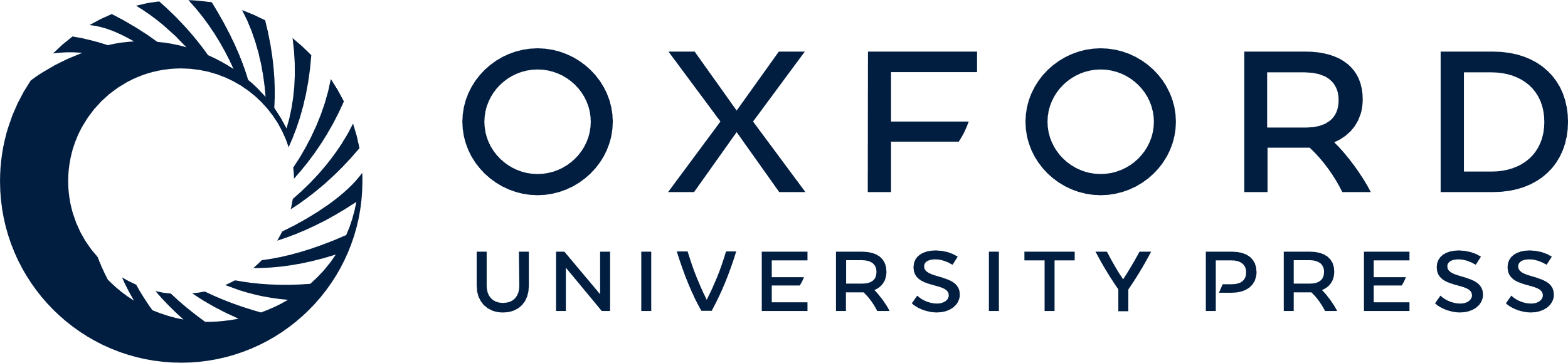 [Speaker Notes: Fig. 1. Formation of a lateral root strongly impacts the primary root structure. Before the production of a new LR the epidermal cells are tightly attached (A). During the emergence process, the outer tissues undergo cell separation as the primordium pushes its way towards the rhizosphere (B, C). Once the LR formation process is over, the primary root still bears the effects of the emergence process (D). Note the formation of large gaps between the epidermal cells at sites of emergence (arrows). Environment scanning electron microscopy (ESEM) of 5–7-d-old Arabidopsis seedlings; scale bars are 20 μm.


Unless provided in the caption above, the following copyright applies to the content of this slide: © The Author [2009]. Published by Oxford University Press [on behalf of the Society for Experimental Biology]. All rights reserved. For Permissions, please e-mail: journals.permissions@oxfordjournals.org]